Проект
Воспитатель: Мишурина О.П.
"Мамы всякие нужны, мамы разные важны"
Актуальность проекта:
"Вся гордость мира от матерей. Без солнца не цветут цветы, без любви нет счастья, без женщины - нет любви, без матери нет ни поэта, ни героя". 
А. М. Горький.
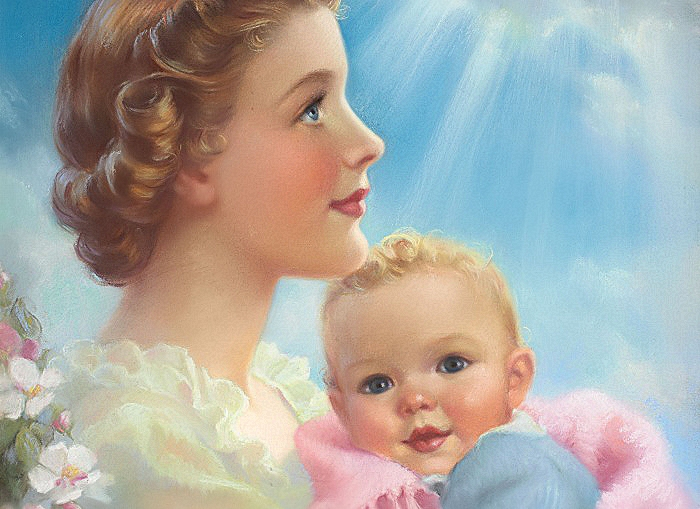 Для всех людей, как для взрослых, так и для детей, самым близким человеком является мама. Мама. Какое это короткое и простое слово. Как много оно значит для нас! Слово «мама» равнозначно слову «жизнь». Думаю, что для каждого человека дороже мамы на свете никого нет! С первых дней прихода в этот мир нас встречают мамины глаза, согревают мамины руки, оберегает от невзгод мамино сердце. Оно вмещает в себя наши радости и горести.
В одном известном стихотворении есть такие строчки: «Мамы разные важны, мамы всякие нужны». И ведь правда, кем бы женщина не работала, чем бы не занималась, главное её предназначение – быть мамой. Есть очень много матерей, и все они разные. Но есть всё же то, что делает их похожими – это любовь, которую они отдают нам. Мама играет важную роль в жизни каждого человека. Развитие отношений между ребенком дошкольного возраста и матерью имеет большое значение для развития личности ребенка. Для любой мамы ребёнок – самое дорогое в жизни. Для неё мы всегда будем детьми, которых надо приласкать, утешить, помочь.
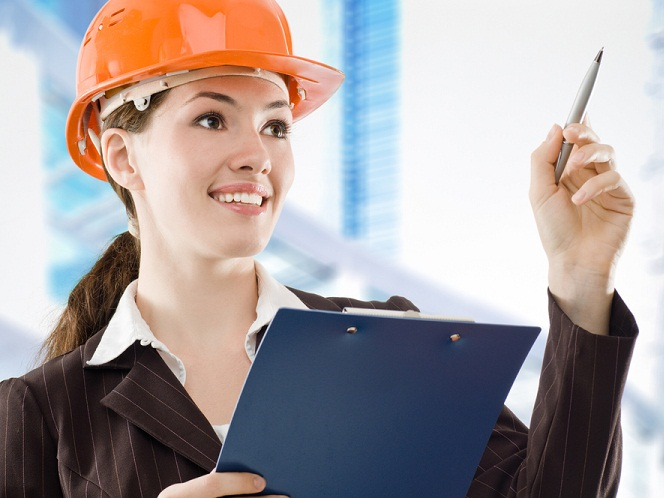 Актуальность выбранной темы:
•	Недостаточность знаний у детей об особенностях профессий.
•	Низкий словарный запас у детей по данной  теме.
•	Незаинтересованность родителей в совместной игре с детьми в профессии.
Цели проекта:
•	Способствовать формированию у ребенка  бережного отношения к матери.
•	Познакомить детей с различными профессиями своих мам.
Задачи проекта:
•	Расширить представление у детей о разных видах женских профессий. 
•	Развивать любознательность и интерес к деятельности взрослых.
•	 Способствовать формированию положительного отношения, уважения и любви к своей маме и ее труду.
Тип проекта:
краткосрочный, творческий, информационный, игровой. 
Участники проекта: дети подготовительной группы «А», воспитатель этой группы, родители воспитанников.
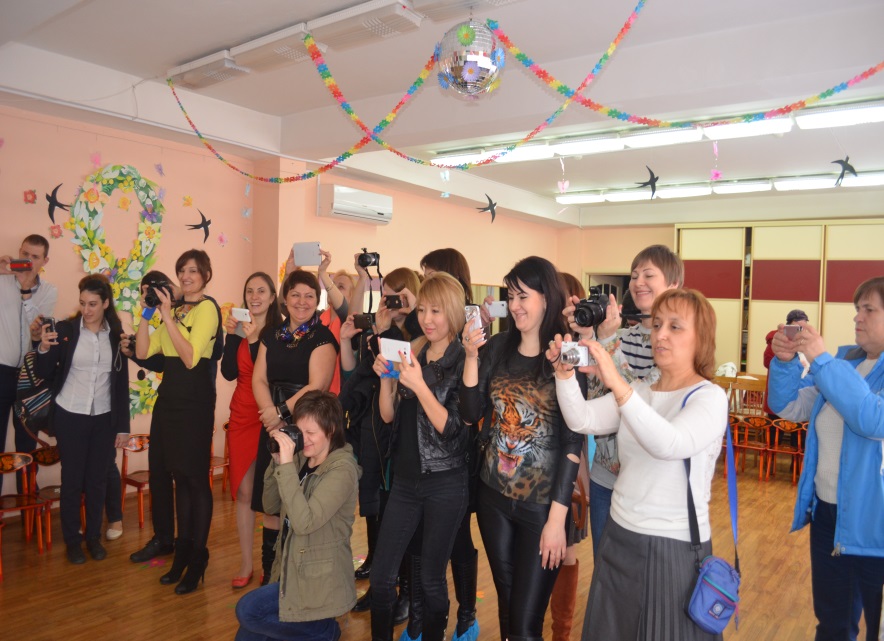 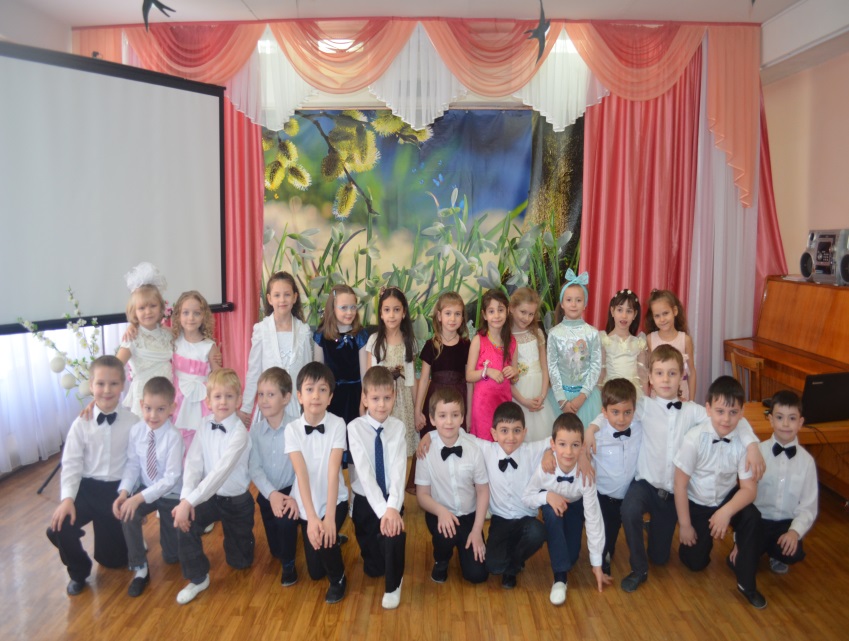 Методы проекта:
•	исследовательские: самостоятельное наблюдение; 
•	наглядные: рассматривание иллюстраций;
•	словесные: беседы, чтение литературы, консультации для родителей; объяснения, указания, словесные инструкции;
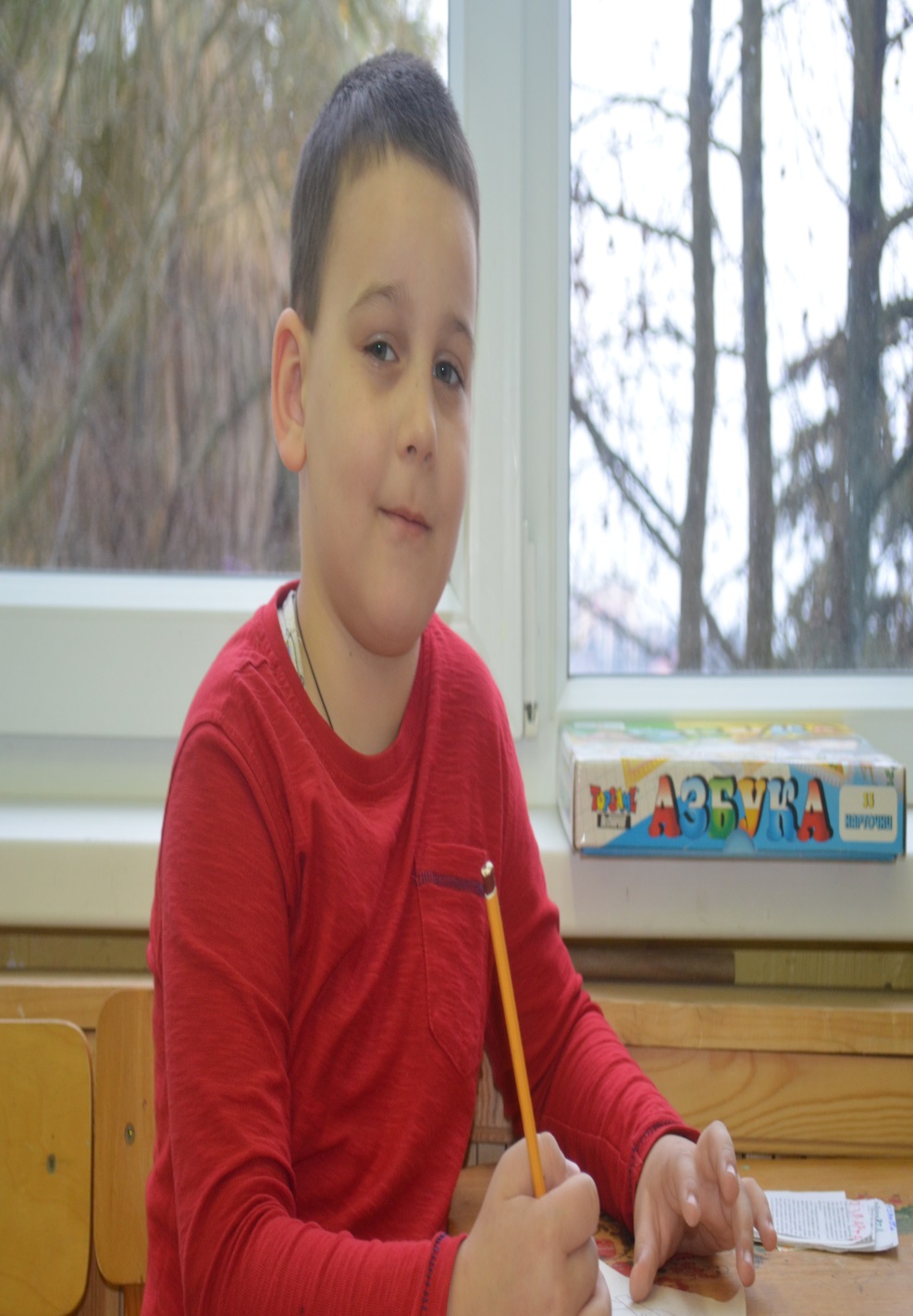 Дети знают, что их мамы работают, но практически не знают  где и кем. В ходе реализации проекта дети получат знания о женских профессиях, известных всему миру. Не следует ждать от детей взрослых форм проявления любви к занятию матерей, но если в ходе реализации проекта дети приобретут знания о профессиях, их назначении и преимуществах, начнут проявлять интерес к работе мам и отражать свои впечатления в продуктивной деятельности, то можно считать, что цель и задачи проекта выполнены.
Гипотеза:
Ожидаемые результаты:
•	Дети должны знать и называть профессии своих мам и их значимость; 
•	Дети должны знать и называть большое количество профессий, пословиц, поговорок о труде, орудиях труда, должны уметь составить описательный рассказ о профессии. 
•	У детей должно быть сформировано чувство гордости за свою маму и желание помогать и оберегать ее.
•	У родителей должен проявиться интерес к образовательному процессу, развитию творчества, знаний и умений у детей, желание общаться с педагогом, участвовать в жизни группы.
Формы организации проекта:
	Познавательные занятия (аппликация, рисование, лепка, музыка, развитие речи, природный и социальный мир) ;
	Тематические выставки;
	Дидактические и сюжетно-ролевые игры;
	Трудовая деятельность детей. 
	Музыкально-развлекательный досуг;
	Конкурс чтецов;
	Тематические беседы;
	Слушание музыкальных произведений;
	Чаепитие в группе с мамами. 
	Ресурсное обеспечение проекта:
	Уголок сюжетно-ролевых игр. 
	Методический инструментарий.
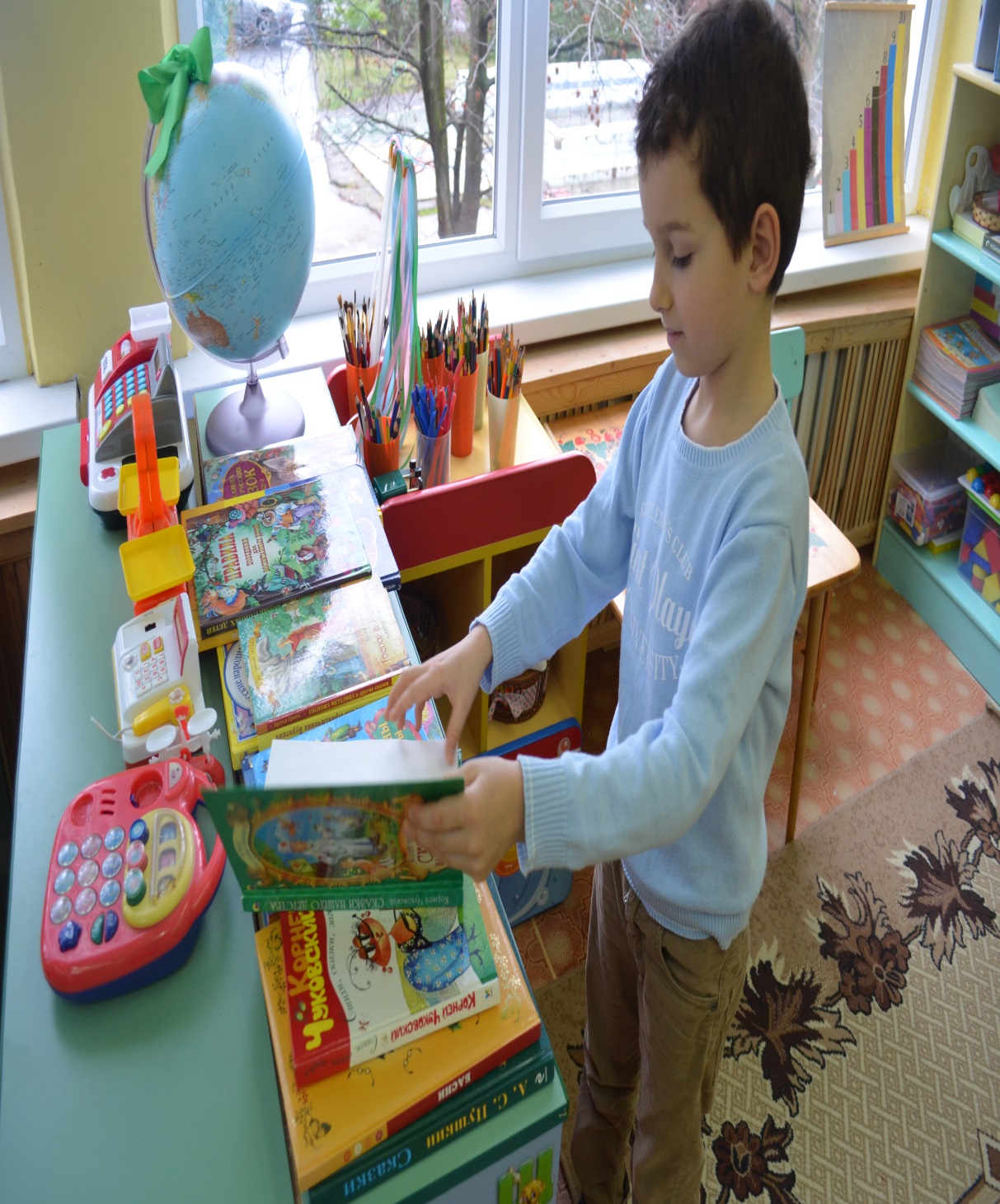 Материально-техническое обеспечение:
компьютер, фотоаппарат, канцелярские принадлежностифонотека.
Наглядный материал:
• иллюстрации с изображением различных женских профессий;
• иллюстрации с изображением сюжетов из жизни семьи;
• настольно-печатные игры;
• дидактические игры по предметному окружению;
 • библиотечка «Мамочке любимой посвящаю» произведения о маме.
План проекта.
1.Подготовительный этап:
Сбор и анализ литературы по данной теме. 
Подготовка вспомогательного материала.
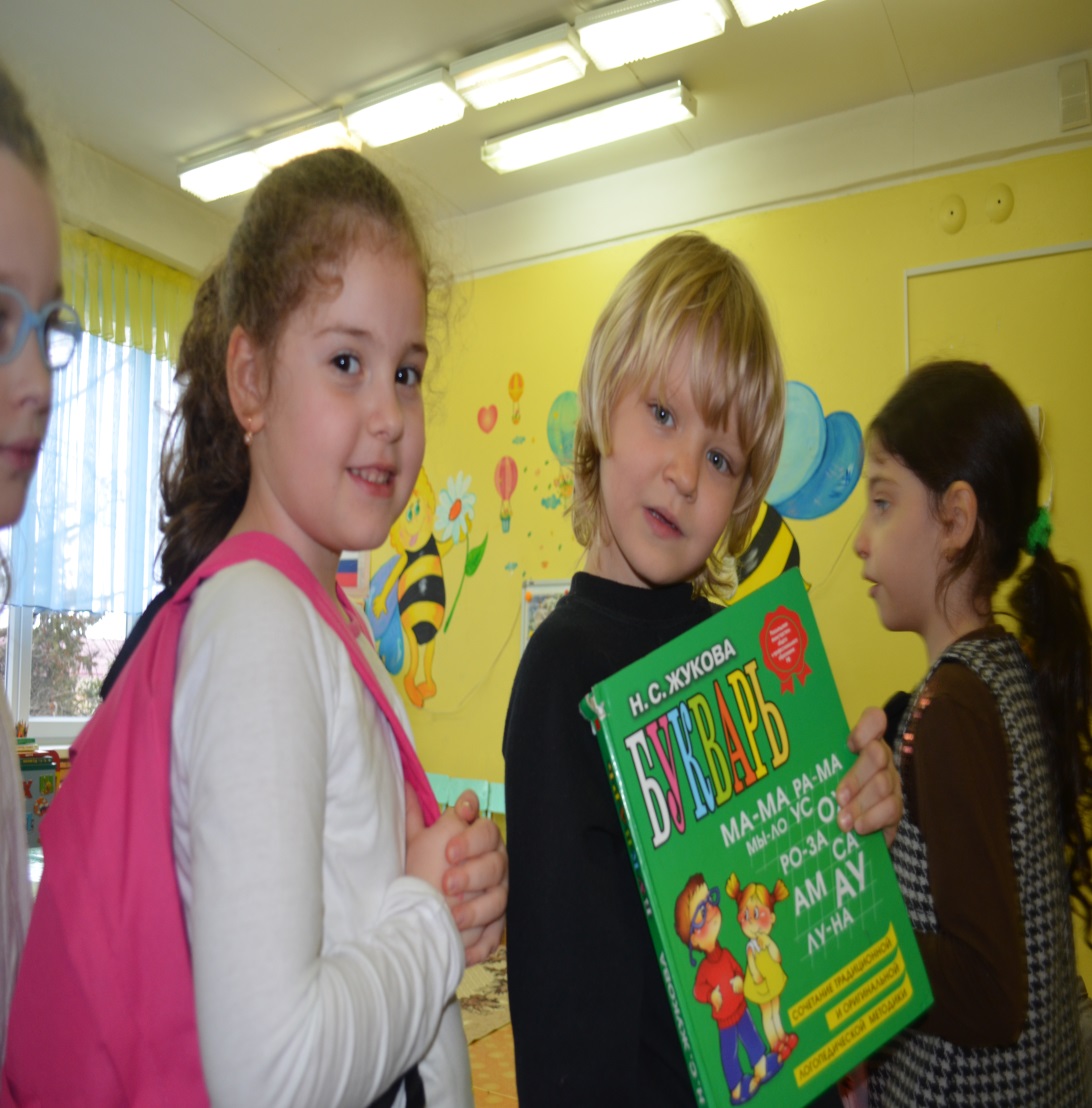 2. Организационный этап:
Разработка плана реализации проекта;
Подборка дидактических и словесных игр;

Подборка демонстрационного материала;
Подборка стихотворений загадок, песен, сказок по теме. 
Сбор фото с изображением мам, для оформления поздравительного плаката. 
Составить беседы по теме. 
Подготовить материал для изобразительной деятельности и конструирования, художественную и познавательную литературу для чтения детям. 
Привлечение родителей для организации чаепития в группе;
Разработать сценарий итогового мероприятия.
3. Основной этап.
Тематическое планирование занятий проекта: рисование «Портрет мамы»
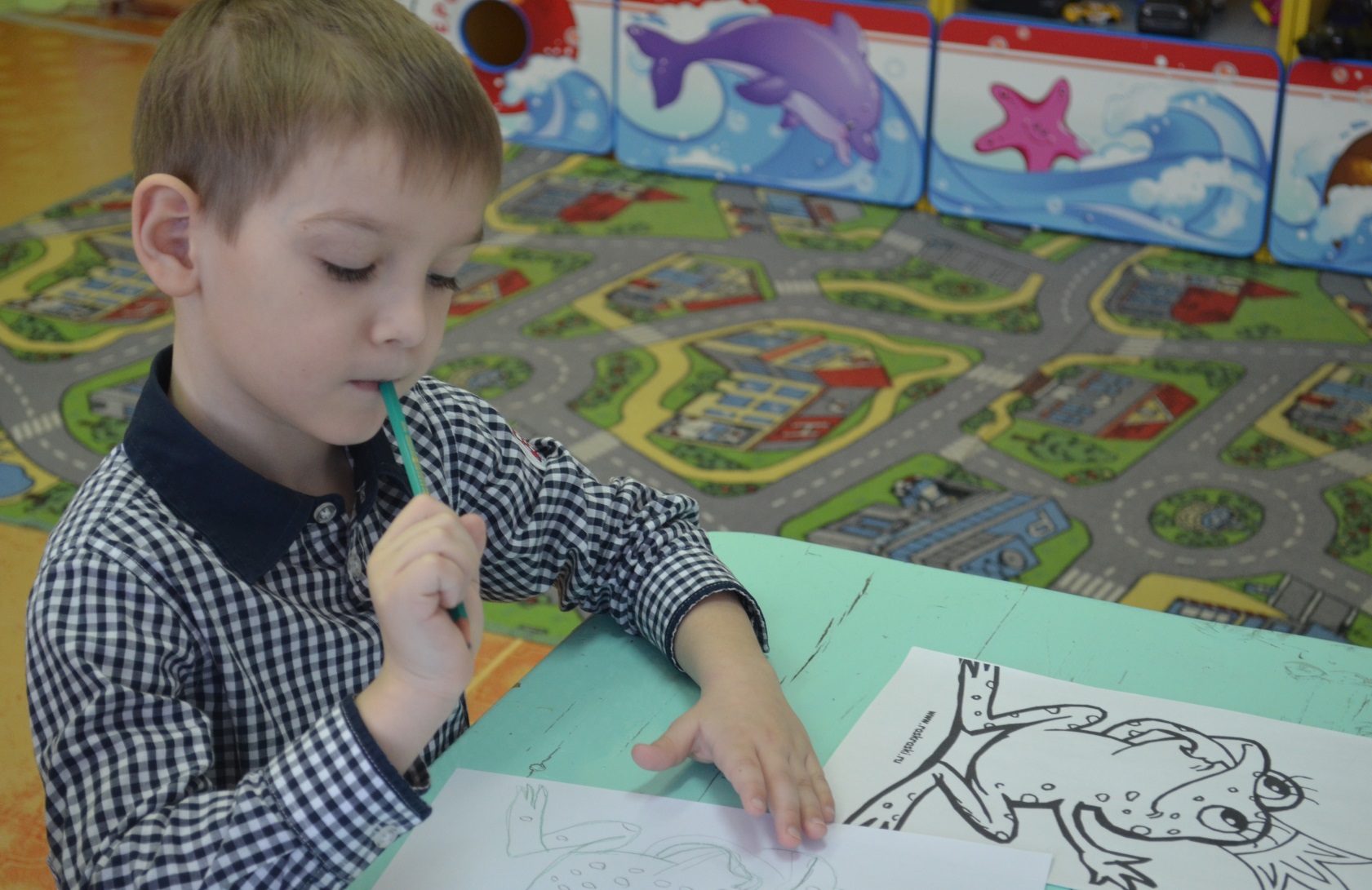 	Беседа: «Что я знаю о маме? ».
	Чтение Г. X. Андерсен«Дюймовочка».
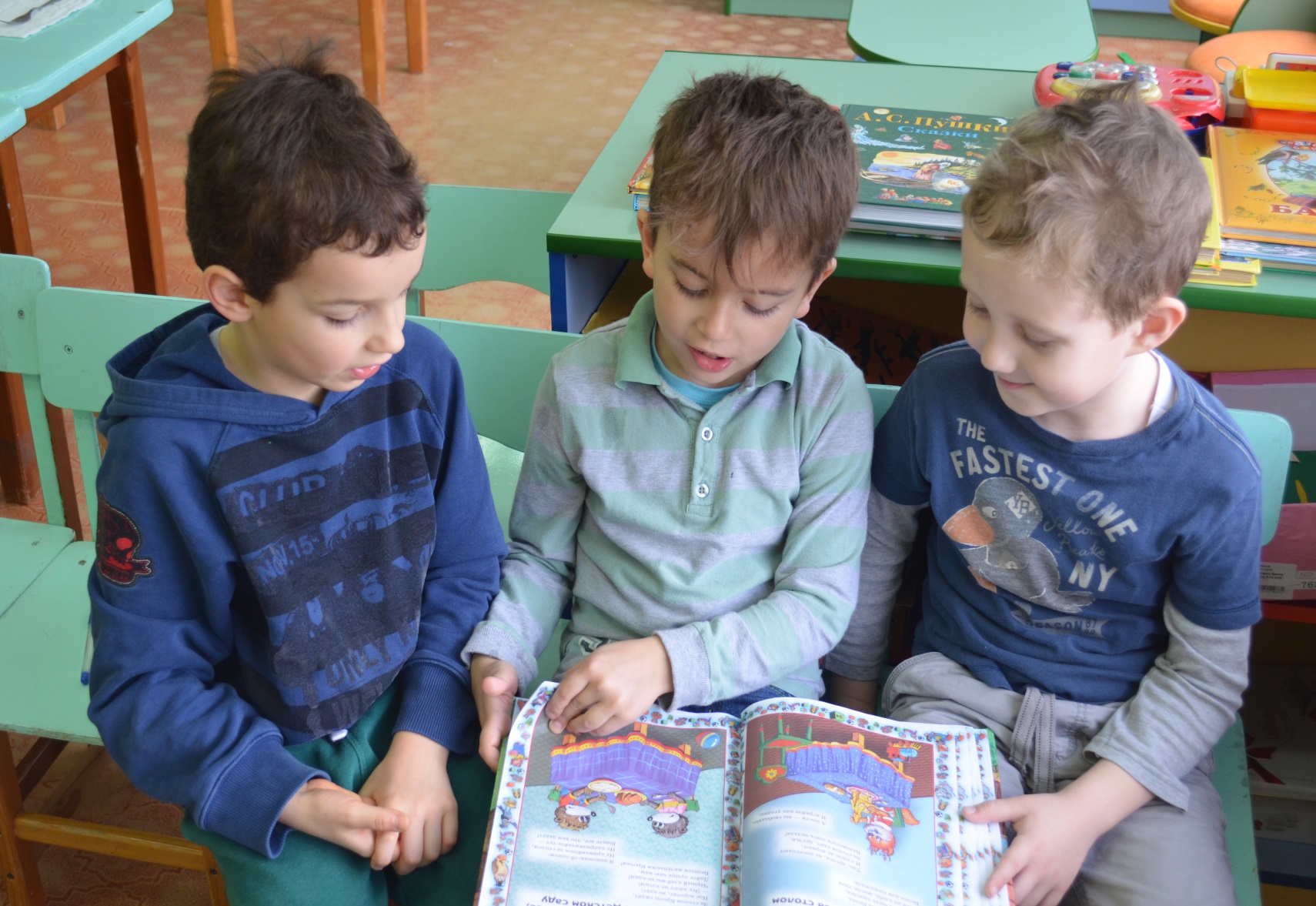 	Сюжетно-ролевая игра «Семья». Цель: формировать социо-культурные компетенции. 
	Оформление выставки портретов мам. 
	Оформление поздравительного плаката с фотографиями мам. 
	Беседа: «Моя мама. Праздник День матери».
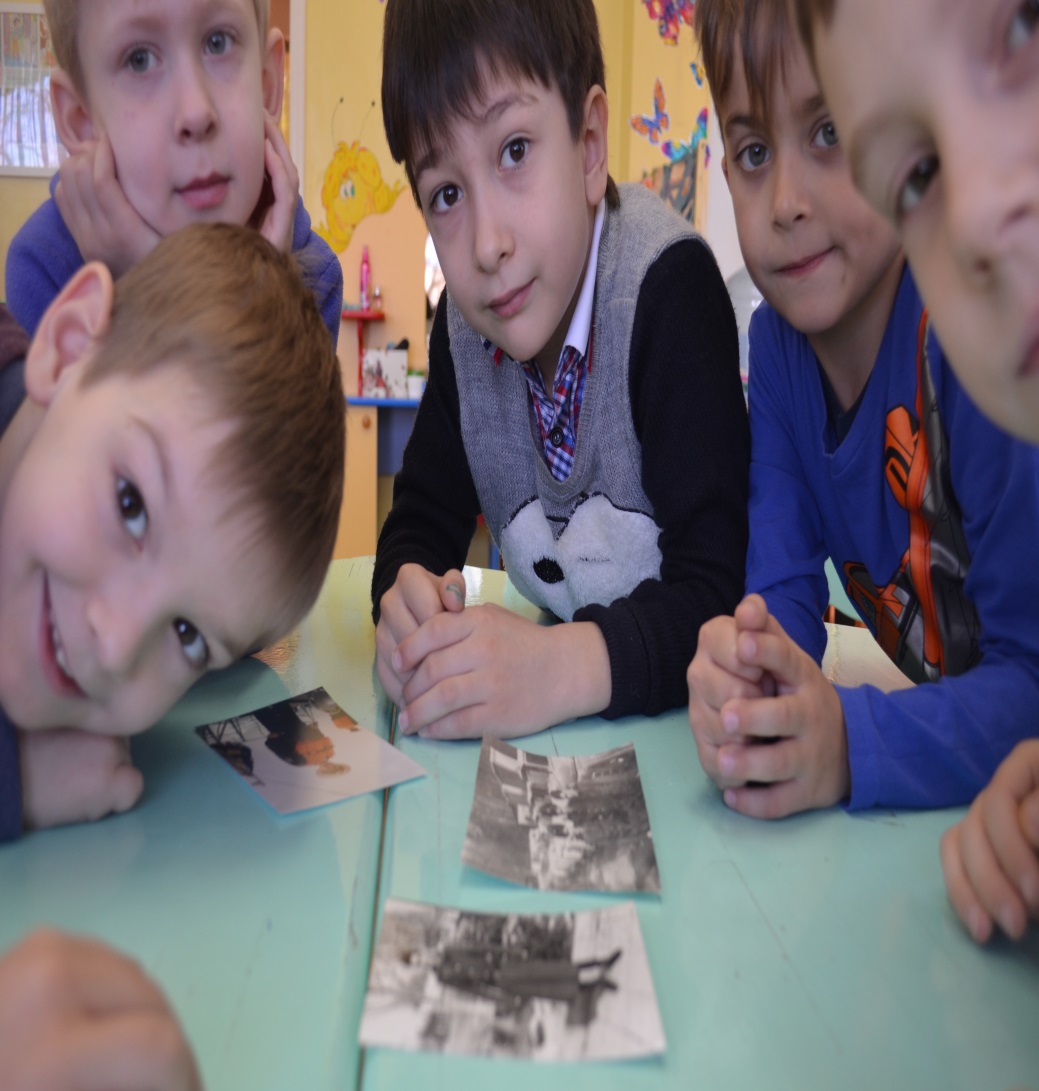 	Изготовление подарка мамам «Сердце» (бумажная пластика) .
	Сюжетно-ролевая игра «Дочки – матери». Цель: формировать у детей умение объединяться в игре, разрешать споры. 
	Прослушивание детских песен о маме (создание у детей и родителей хорошего настроения). Повторение стихотворений и песен о маме к празднику.
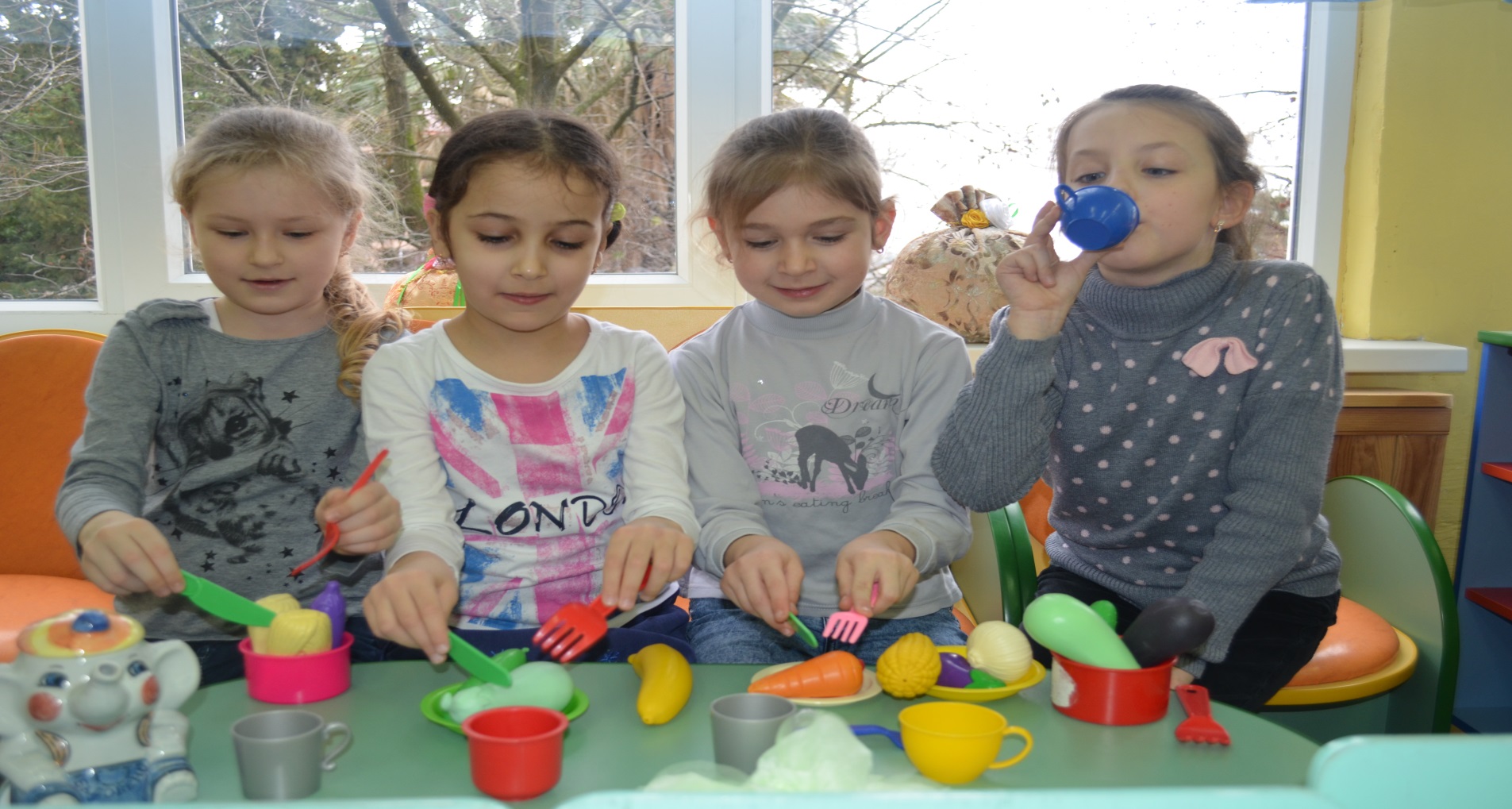 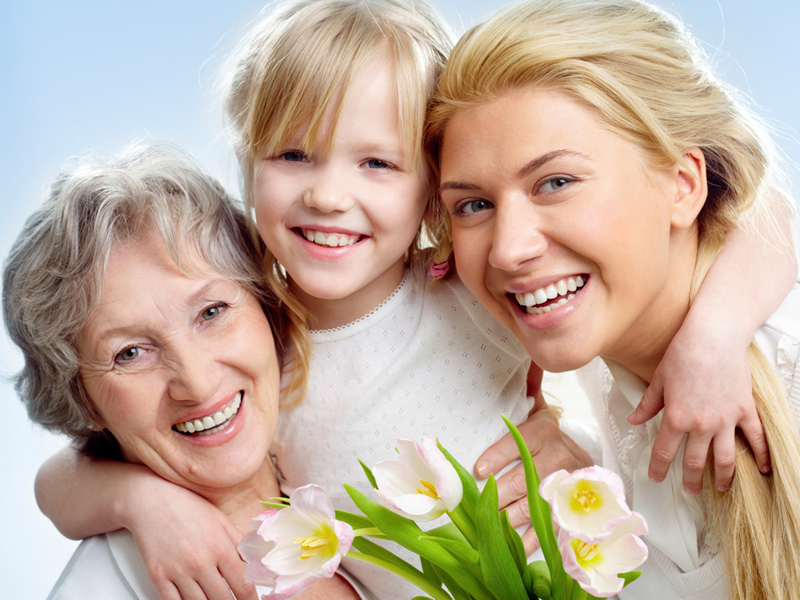 Работа с родителями:
•	Праздник, посвященный Дню матери. 
•	День открытых дверей «День матери» (чаепитие).
•	Мероприятие на тему: «Моя мама работает….»
4. Заключительный этап
Музыкально-развлекательный досуг для детей и мам: «Моя любимая мамочка».
Чаепитие в группе. 
Выставка портретов мам. 
Подведение итогов (цели достигнуты, задачи решены)
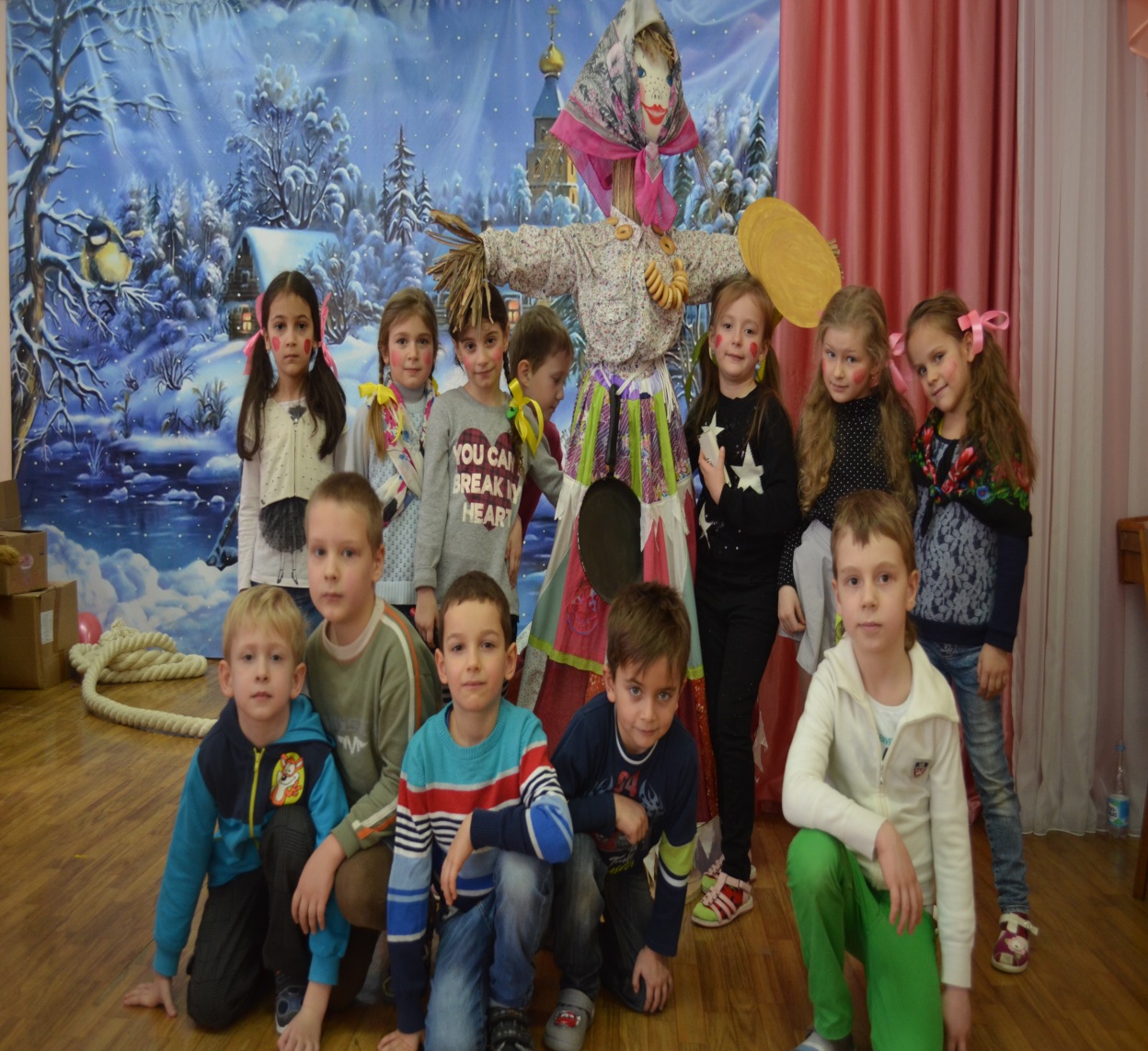 Спасибо, за внимание!